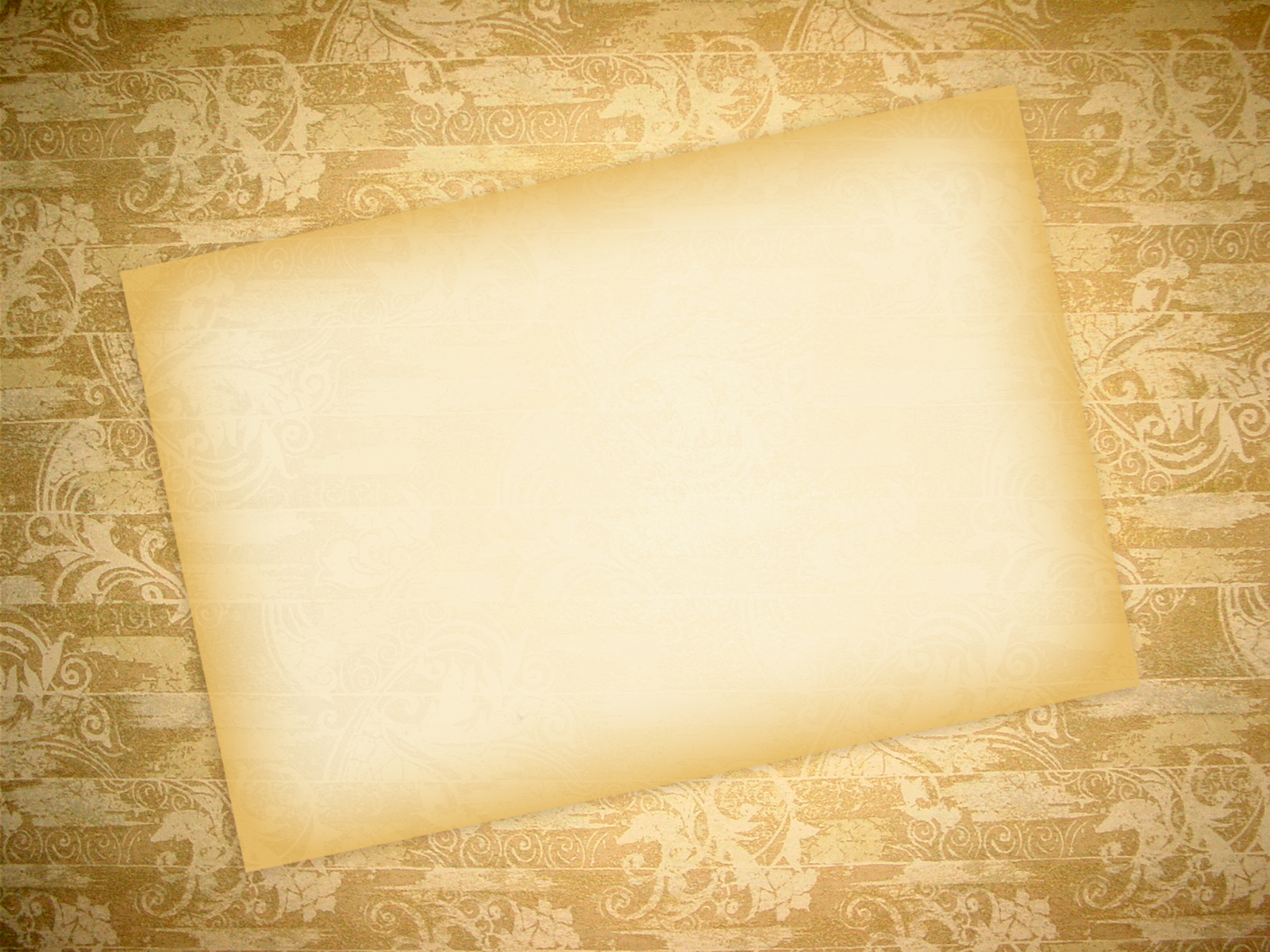 Мотивация учебной деятельности учащихся и обеспечение условий для её развития на уроках русского языка и литературы

Белякова Оксана Анатольевна
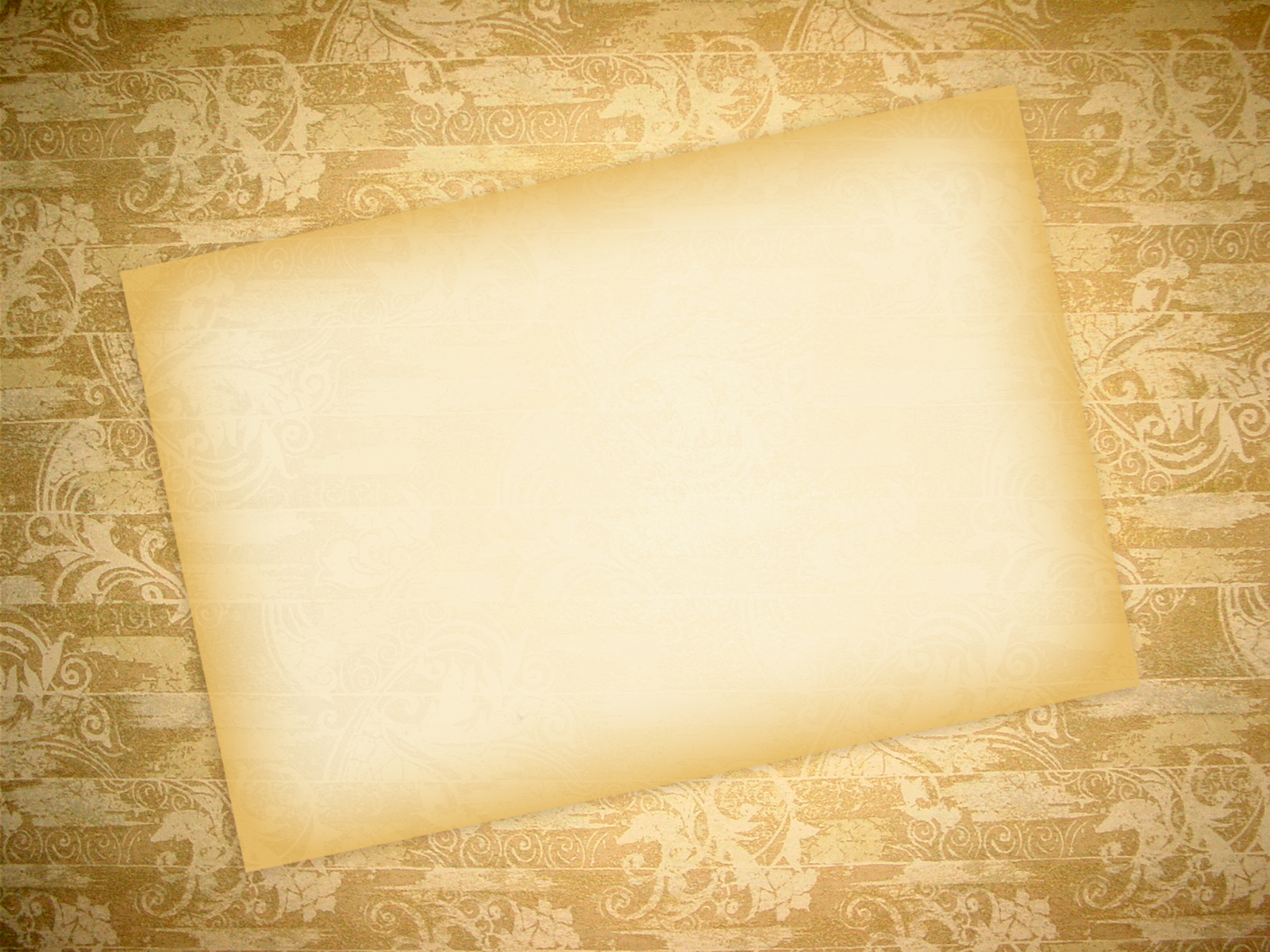 «Мотивация гораздо больше, чем способности, определяет поведение, действия человека». Дж.Равен
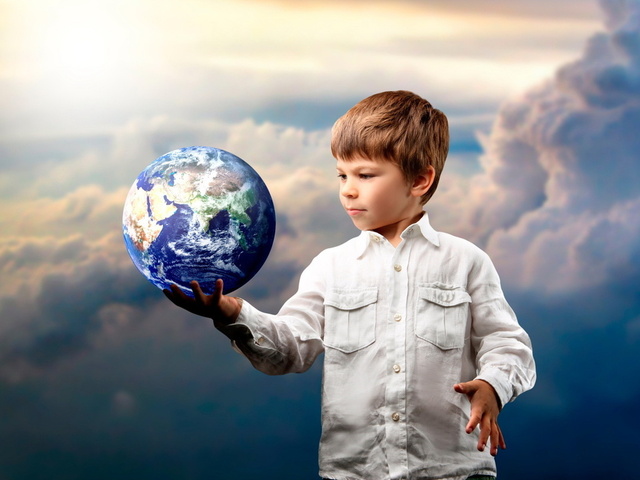 МЕТОДЫ МОТИВАЦИИ2 пути       ЗАСТАВИТЬ              ЗАИНТЕРЕСОВАТЬ   Методы стимулирования долга        Методы формирования и развития   и ответственности                                познавательной деятельности Приёмы:1. Разъяснение общественной и               1. Эмоциональное стимулированиеличной значимости обучения            2. Показ практической и личной2. Поощрение и наказание                            значимости изучаемого материала                                                                               3. Использование игр, нестандартных                     заданий3. Предъявление посильных                     4. Оказание помощиучебных требований
ТРИ СОСТАВЛЯЮЩИЕ МОТИВАЦИИ УЧАЩИХСЯ:1)ощущение самостоятельности процесса поиска знаний 2) ощущение свободы выбора 3)ощущение успешности
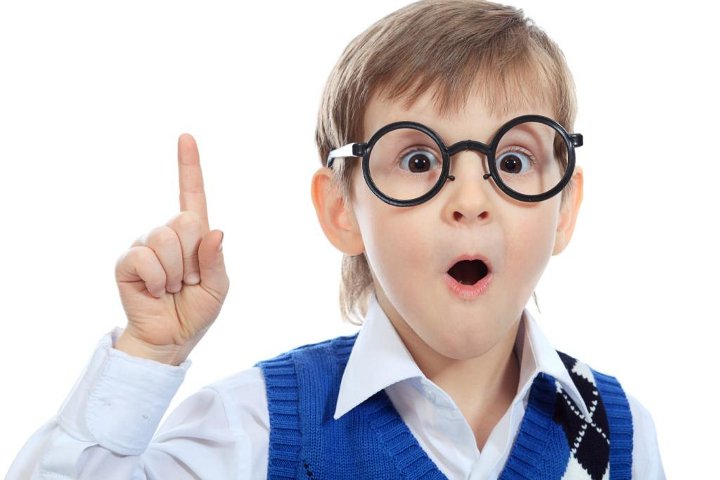 Что такое понт?А) свойство характера Б) море В) извержение вулкана
Можно ли сшить платье из аксамита?
Сколько у желны ног?А) 4 ноги Б) 2 ноги В) 6 ног
Покажите на себе потылицу.
Клобук носят на…А) на голове Б) на ноге В) в кармане
Покажите шуйцу.
Пращур – это…А) динозавр Б) название болезни В) отец прапрадеда
Какого цвета бывают ланиты?А) красного Б) зеленого В) синего
Сколько раз в году крестьяне орали?А) один Б) два В) сто
Можно ли верить забобонам?А) Да Б) Нет
Во время брани живот можно…А) набить Б) отрастить В) потерять
Сколько у вас рамён?А) два Б) три В) десять
Откуда взялось выражение "зарыть талант в землю"?Первоначально талантом называлась самая крупная весовая и денежно-счётная единица в Древней Греции, Вавилоне, Персии и других областях Малой Азии. Из евангельской притчи о человеке, который получил деньги и закопал их, побоявшись вложить в дело, произошло выражение "зарыть талант в землю". В современном русском языке это выражение приобрело переносный оттенок в связи с новым значением слова талант и употребляется, когда человек не заботится о развитии своих способностей.
Почему телесериалы называют "мыльными операми"?В 1930-х годах на американском радио появились многосерийные программы с незатейливыми слезоточивыми сюжетами. Их спонсорами выступали производители мыла и других моющих средств, так как основной аудиторией этих программ были домохозяйки. Поэтому за радио-, а впоследствии и телесериалами закрепилось выражение "мыльная опера".
Откуда произошло слово тютелька?Тютелька это уменьшительное от диалектного тютя ("удар, попадание") название точного попадания топором в одно и то же место при столярной работе. Сегодня для обозначения высокой точности употребляется выражение "тютелька в тютельку".
Откуда взялись выражения "зарубить на носу" и "остаться с носом"?Раньше носом помимо части лица называли бирку, которую носили при себе и на которой ставили зарубки для учёта работы, долгов и т.п. Благодаря этому возникло выражение "зарубить на носу". В другом значении носом называлась взятка, подношение. Выражение "остаться с носом" значило уйти с непринятым подношением, не договорившись.
Инсценировка сказки «Двенадцать месяцев»1) режиссер2) актеры3) звукооператор4) художники по костюмам5) гримеры
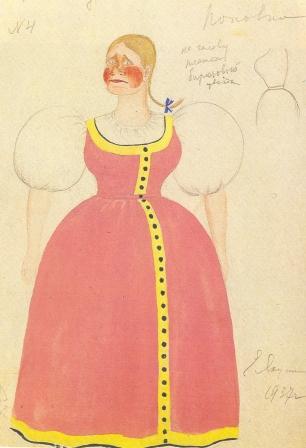 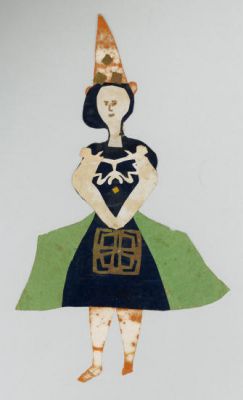 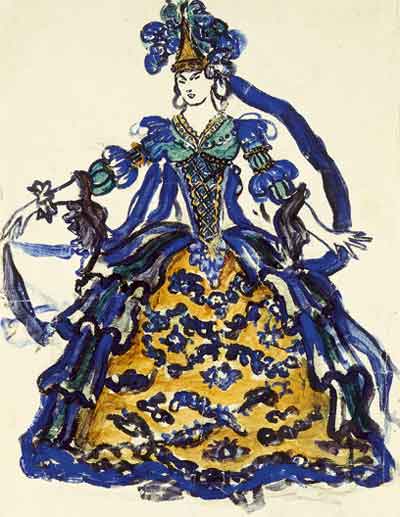 Нестандарное задание «Вымышленный язык» Глокая куздра штеко будланула бокра и курдячит бокренка. ( Л.В.Щерба )
Синквейн (от фр. cinquains, англ. cinquain) — пятистрочная стихотворная форма, возникшая в США в начале XX века под влиянием японской поэзии. В дальнейшем стала использоваться в дидактических целях как эффективный метод развития образной речи, который позволяет быстро получить результат.Многие методисты считают синквейн хорошим инструментом для синтезирования сложной информации, оценки понятийного и словарного багажа учащихся.
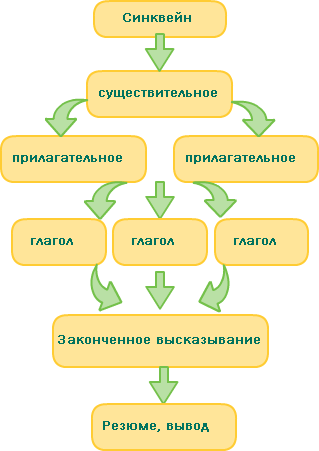 Учитель.Суетливый, крикливый. Объясняет, объясняет и ждет.Когда окончится эта пытка?Бедолага! Учитель.Душевный, открытый. Любящий, ищущий, думающий.Много идей - мало времени.Призвание.
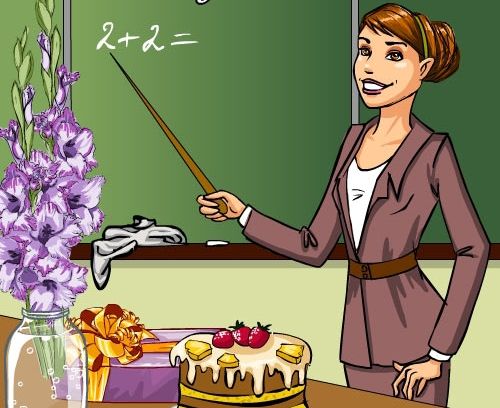 Обломов.Ленивый, душевный.Лежит, скучает, бездельничает.Его погубила обломовщина.Лишний человек.Гагарин.советский знаменитый.полетел прославился погиб.первый человек, полетевший в космосгерой.
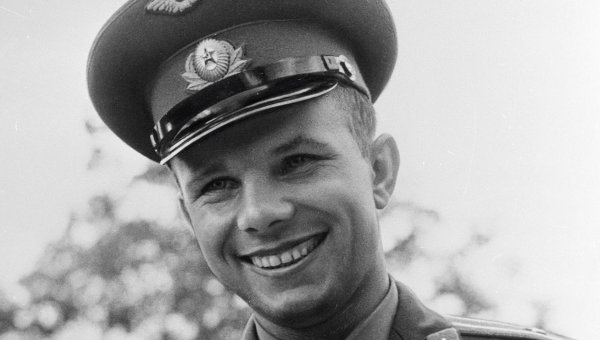 Прямые.Пересекающиеся, параллельные.Строим, проектируем, совмещаем.Все прямые не имеют ни начала, ни конца.Это бесконечность!Единое Государство.Обезличенное, бездуховное.Давит, губит, душит.Нет счастья там, где нет свободы.Тоталитаризм.
СинквейнОбразный, точныйОбобщает, развивает, обучает“Сила речи состоит в умении выразить многое в немногих словах”Творчество
“Не мыслям надобно учить, а мыслить”И.Кант
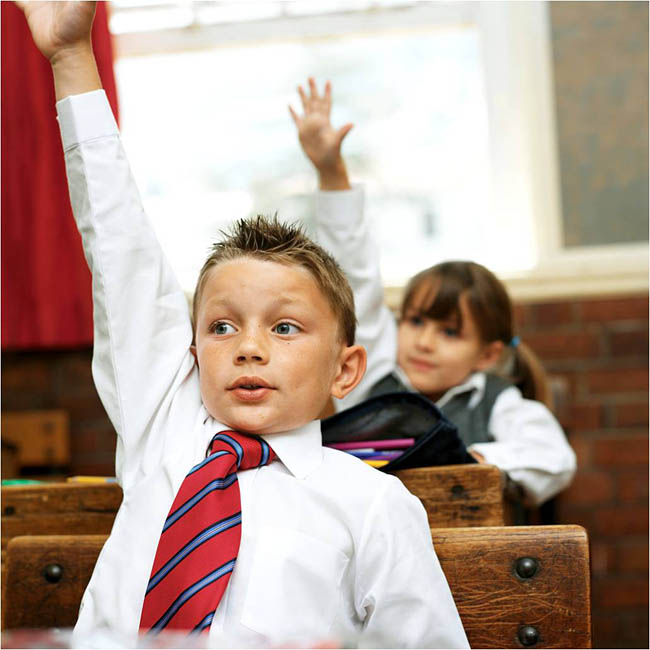 СПАСИБО ЗА ВНИМАНИЕ!
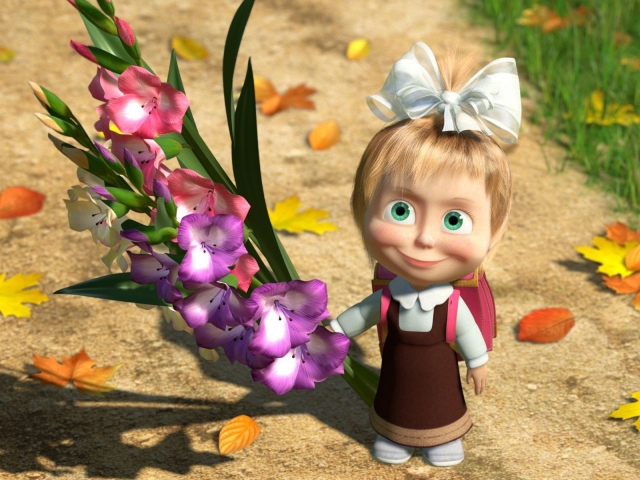